4.それぞれの時間軸ごとで立場の比重や関係性、役割を進めるにあたってのチャンスや障害について絵・マップにしてみましょう。
　　自由に描いてみましょう。
A：
B：
C：
気づき
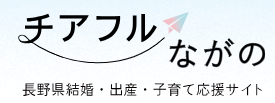